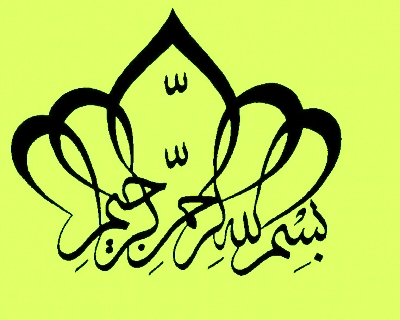 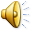 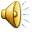 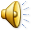 ANTEPARTUM CARE
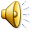 M.AFRAKHTEH
SHOHADA HOSPITAL TAJRISH
May  2020
Women who receive early and regular antepartum care are more likely to have healthier maternal and infant outcomes.
 The goals of obstetric care are to

 1) provide easy access to care,
 2) promote patient involvement, 
3) provide a team approach to ongoing surveillance and education for the patient and about her fetus.
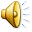 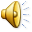 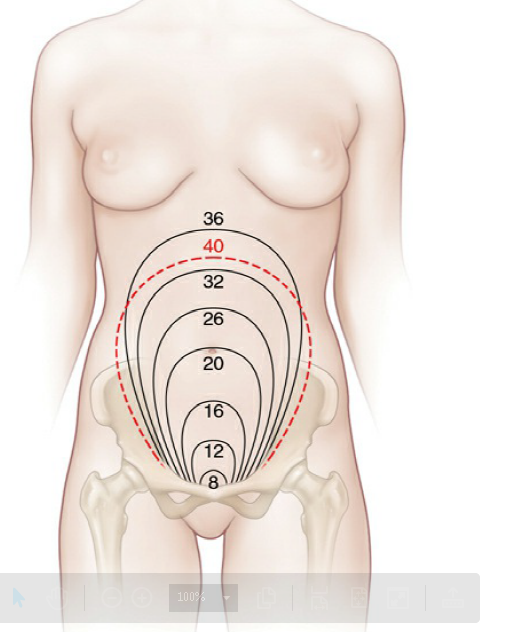 High-risk conditions can be identified and a
management plan established for any complications that may arise.
Routine antepartum care provides an opportunity for screening, periodic
assessments, and patient education.
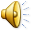 Complete antepartum care
Diagnosing pregnancy and determining gestational age
• Monitoring the progress of the pregnancy with periodic examinations
 appropriate screening tests
• Assessing the well-being of the woman and her fetus
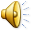 Providing patient education that addresses all aspects of pregnancy and the postpartum period
• Preparing the patient and her family for her management during labor, delivery, and the postpartum period
• Detecting medical and psychosocial complications and instituting indicated interventions
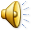 prenatal/antepartum care
An important aspect of prenatal/antepartum care is to educate the mother and her family about the value of screening for and managing the unexpected complications that may develop
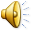 Specific conditions to which poor maternal and neonatal outcomes are often attributed include preterm labor and preterm delivery, preterm infection, intrauterine growth
restriction (IUGR), hypertension and preeclampsia, diabetes mellitus, birth defects, multiple gestation, and abnormal placentation.
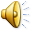 DIAGNOSIS OF PREGNANCY
For a woman with regular menstrual cycles, a history of one or more missed periods following a time of sexual activity without effective contraception strongly suggests early pregnancy
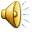 Fatigue, nausea/vomiting, and breast tenderness are often associated symptoms.
 On physical examination, softening and enlargement of the pregnant uterus becomes apparent 6 or more weeks after the last normal menstrual period.
 At approximately 12 weeks of gestation (12 weeks from the onset of the last menstrual period [LMP]), the uterus is generally enlarged
sufficiently to be palpable in the lower abdomen.
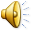 Other genital tract findings early in pregnancy include congestion and a  bluish discoloration of the cervix and vagina (Chadwick sign) 


and softening of the cervix (Hegar sign).
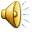 Increased pigmentation of the skin and the appearance of circumlinear striae on the abdominal wall occur later in pregnancy and are associated with progesterone effects and physical stretching of the dermis
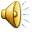 Palpation of fetal parts and the appreciation of fetal movement and fetal heart tones are diagnostic of pregnancy but at a more advanced gestational age.
 The patient’s initial perception of fetal movement (called quickening) is not usually reported before 16 to 18 weeks of gestation and often as late as 20 weeks in first-time mothers.
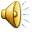 A pregnancy test
A pregnancy test is needed to confirm the
diagnosis.
 Once a positive pregnancy test is identified and before fetal heart activity (i.e., a beating fetal heart) is seen on ultrasound, the physician and patient must be aware of signs and symptoms of an abnormal pregnancy, including those associated with spontaneous abortion, ectopic pregnancy, and trophoblastic disease.
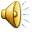 Several types of urine pregnancy tests are available that measure human chorionic gonadotropin (hCG) produced in the syncytiotrophoblast of the growing placenta. 
Because hCG shares an α-subunit with luteinizing hormone (LH), interpretation of any test that does not differentiate LH from hCG must take into account this overlap in structure.
 The concentration of hCG necessary to evoke a positive test result must therefore be high enough to
avoid a false-positive diagnosis of pregnancy.
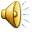 Standard laboratory urine pregnancy tests become positive approximately 4 weeks following the first
day of the LMP (i.e., around the time of the missed period).
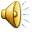 Home urine pregnancy tests have a low false-positive rate but a high false-negative rate
(i.e., the test result is negative even though the patient is pregnant)
 All urine pregnancy tests are best performed on early-morning urine specimens, which contain the highest concentration of hCG.
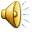 Serum pregnancy tests are more specific and sensitive because they test for the unique β-subunit of hCG, allowing detection of pregnancy very early in gestation, often before the patient has missed a period
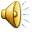 The mean doubling time for hCG in patients with a viable intrauterine
pregnancy is approximately 1.5 to 2.0 days.
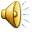 Such serial studies often allow differentiation of normal and abnormal pregnancy or indicate that further testing, for example ultrasound, is
needed for the same purpose
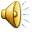 Detection of fetal heart activity (fetal heart tones) is almost always evidence of a viable intrauterine pregnancy.
 With a traditional, nonelectronic, acoustic fetoscope, auscultation of fetal heart tones is possible at or beyond 18 to 20 weeks of gestational age.
 The commonly used electronic Doppler devices can usually detect fetal heart tones at approximately 12 weeks of gestation (or perhaps a little later if the mother is obese).
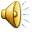 THE INITIAL PRENATAL VISIT
ideally in the first trimester, a comprehensive history is taken, focusing on past pregnancies, gynecologic history, medical history with attention to chronic medical issues and
infections, information pertinent to genetic screening, and information about the course of the current pregnancy.
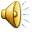 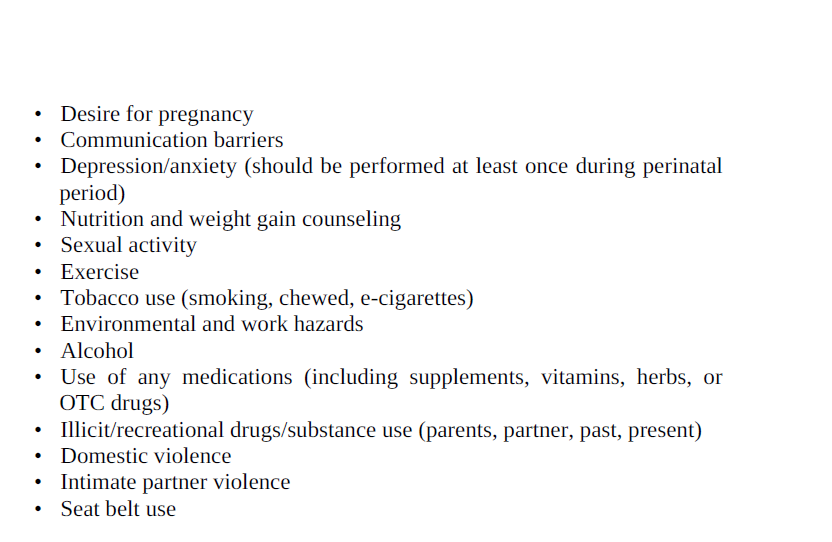 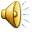 A complete physical examination is performed, including breast and pelvic examinations, as well as routine first-trimester laboratory studies 
 Other studies may be performed as indicated. The patient is given instructions concerning routine prenatal care, warning signs of complications, whom to contact with questions or problems, expected course of the pregnancy, risk counseling, and nutritional and social service information.
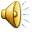 The initial obstetric pelvic examination also includes a description of the various diameters of the bony pelvis (see  assessment of the cervix (including cervical length, consistency, dilation, and effacement),
and uterine size (usually expressed in weeks), shape, consistency (firm to soft), and mobility.
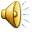 When the uterus grows in size so that it exits the pelvis, the fundal height in centimeters represents the gestational age of the
fetus from that time to about 36 weeks.
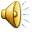 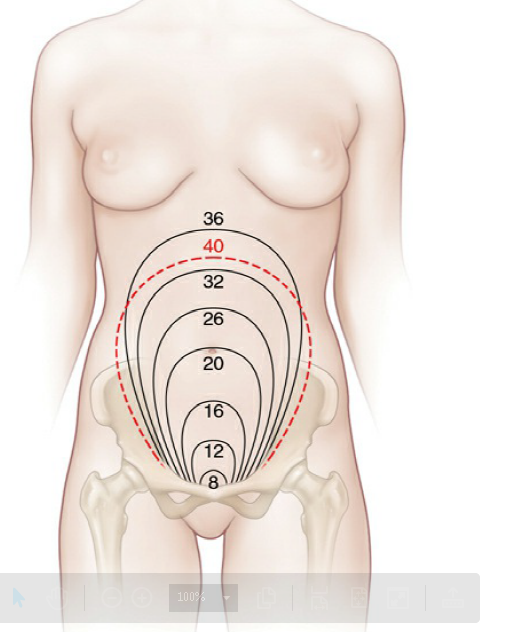 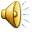 Risk Assessment
Risk assessment is an important part of the initial antenatal evaluation. Questions about history and chronic medical conditions are important in order to identify the pregnant woman who is at risk for maternal and fetal complications and to initiate a management plan at the appropriate time.
 In addition to understanding the medical risks, it is important to understand each woman’s social circumstances, some of which may place her at risk for both physical and emotional complications.
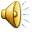 Desire for pregnancy
• Communication barriers
• Depression/anxiety (should be performed at least once during perinatal
period)
• Nutrition and weight gain counseling
• Sexual activity
• Exercise
• Tobacco use (smoking, chewed, e-cigarettes)
• Environmental and work hazards
• Alcohol
• Use of any medications (including supplements, vitamins, herbs, or
OTC drugs)
• Illicit/recreational drugs/substance use (parents, partner, past, present)
• Domestic violence
• Intimate partner violence
• Seat belt use
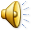 Gestational age
Gestational age is the number of weeks that have elapsed between the first day of the LMP (not the presumed time of conception) and the date of delivery
Estimated date of delivery (EDD)
 is an important part of the initial antepartum visit
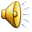 Naegele rule
The Naegele rule is an easy way to calculate the EDD: add 7 days to the first day of the last normal menstrual flow and subtract 3 months.
 In a patient with an idealized 28-day menstrual cycle, ovulation occurs on day 14; therefore, the conception age of the pregnancy is actually 38 weeks.
The use of the first day of the LMP as a starting point for gestational age is standard, and gestational, not conceptional, age is used. “Normal” pregnancy lasts 40 ± 2 weeks, calculated from the first day of the last
normal menses (menstrual or gestational age).
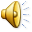 To establish an accurate gestational age, the date of onset of the last normal menses is crucial.
 A light-bleeding episode should not be mistaken for a normal menstrual period. 
A history of irregular periods or taking medications that alter cycle length (e.g., oral contraceptives, other hormona preparations, and psychoactive medications) can confuse the menstrual history
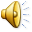 If sexual intercourse is infrequent or timed for
conception based on assisted reproductive techniques, a patient may know when conception is most likely to have occurred, thus facilitating an accurate calculation of gestational age
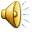 However, ultrasound-established dates should take preference over menstrual dates if they differ by more than seven days in the first trimester (less than 14 0/7 weeks).
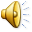 Ultrasound examination can detect pregnancy early in gestation. With a transabdominal ultrasound, the ultrasound transducer is placed on the maternal abdomen, allowing visualization of a normal pregnancy gestational sac 5 to 6 weeks after the beginning of the last normal
menstrual period (corresponding to β-hCG concentrations of 5,000 to 6,000 mIU/mL).
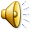 Transvaginal ultrasound often detects pregnancy at 4 to 5 weeks of gestation (corresponding to β-hCG concentrations of 1,000 to 2,000 mIU/mL) because the probe is placed in the posterior fornix of the vagina only a few centimeters from the uterine cavity, compared with the relatively longer distance from the abdominal wall to the same location.
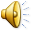 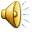 A β-hCG of 1,500 mIU/mL in a singleton pregnancy is often used as the cutoff beyond which an intrauterine gestational sac should be visualized when ruling out an ectopic pregnancy. 
If the β-hCG concentration is >4,000 mIU/mL, the embryo should be visualized and cardiac activity detected by all ultrasound techniques.
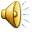 ANTENATAL VISITS
For a patient with an uncomplicated pregnancy, periodic antepartum visits at
 4- week intervals are usually scheduled until 28 weeks,
 every 2 weeks until 36 weeks, 


and weekly thereafter.
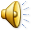 Patients with high-risk pregnancies or
those with ongoing complications are usually seen more frequently, depending on the clinical circumstances.
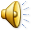 At each visit, patients are asked about how they are feeling and if they are having any problems, such as vaginal bleeding, nausea and vomiting, dysuria, and vaginal discharge. 

After quickening, patients are asked if they
continue to feel fetal movement and if it is the same or less since the last antepartum visit.
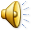 Decreased fetal movement after the time of fetal viability is a warning sign requiring further evaluation of fetal well-being.

Every prenatal assessment includes the following assessments:
• Blood pressure
• Weight
• Obstetric physical findings
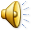 Blood Pressure and Urinalysis
baseline blood pressure and urine protein
levels at the first antepartum visit.
 Blood pressure generally declines at the end of the first trimester and rises again in the third trimester.
 After 20 weeks of gestation, a persistently elevated systolic pressure greater than or
equal to 140 mm Hg or an elevated diastolic pressure greater than or equal to 90 mm Hg without proteinuria suggests gestational hypertension
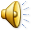 Weight
Maternal weight is another important parameter to follow through pregnancy, insofar as weight gain recommendations differ for women of differing prepregnancy BMI
A total weight gain of 25 to 35 lb is only
appropriate for a woman of normal BMI
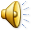 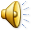 The obese pregnant woman with a pregravid BMI ≥ 30 is at an increased risk for multiple complications during pregnancy, including preeclampsia, gestational diabetes, and cesarean delivery.
 A total gain of 11 to 20 lb over the course of the pregnancy is recommended for women with a BMI ≥ 30.
 Significant deviation from this trend may require nutritional assessment and further evaluation.
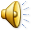 Physical Findings
Obstetric physical findings made at each visit include fundal height measurement, documentation of the presence and rate of fetal heart tones, and determination of the presentation of the fetus.
 Until 16 to 20 weeks, the uterine size is generally stated as “number-weeks” size, such as “12- week uterus
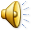 Fundal Height Measurement
After 20 weeks of gestation (when the fundus is palpable at or near the umbilicus in a woman of normal body habitus and a singleton pregnancy in the vertex presentation), the uterine size can be assessed with the use of a tape measure, which is the fundal height measurement
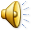 In this procedure, the top of the uterine fundus is identified, and the zero end of
the tape measure is placed at this uppermost part of the uterus. 
The tape is then carried anteriorly across the abdomen to the level of the symphysis pubis.
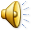 From 16 to 18 weeks of gestation until 36 weeks of gestation, the fundal height in centimeters (measured from the symphysis to the top of the uterine fundus) is roughly equal to the number of weeks of gestational age in normal singleton pregnancies in the cephalic presentation within an anatomically normal uterus
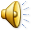 Until 36 weeks in the normal singleton pregnancy, the number of weeks of gestation approximates the fundal height in centimeters.
 Thereafter, the fetus moves downward into the pelvis beneath the symphysis pubi (“lightening” or engagement of the head into the true pelvis), so that the fundal height measurement is increasingly unreliable
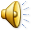 Fetal Heart Rate
Fetal heart rate should be verified at every visit, by direct auscultation or by the use of a fetal Doppler ultrasound device.
 The normal fetal heart rate is 110 to 160 bpm, with higher rates found in early pregnancy
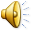 The maternal pulse may also be detected with the Doppler device, so simultaneous palpation of maternal pulse and auscultation of fetal pulse may be necessary to differentiate the two.
 Deviation from the normal rate or occasional arrhythmias must be evaluated carefully.
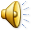 Uterine Palpation
Several determinations concerning the fetus can be made by palpation of the pregnant uterus, such as identifying the presentation, or “presenting part” of the fetus (i.e., what part of the fetus is entering the pelvis first).
Before 34 weeks of gestation, breech, oblique, and transverse presentations are not uncommon
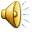 The presentation of the fetus may also vary from day to day. 
At term, more than 95% of fetuses are in the cephalic presentation (head down). Approximately 3.5% are breech (bottom first) and 1% are shoulder first  Unless the fetus is in a transverse lie (the long axis of the fetus is not parallel with the mother’s long axis), the presenting part will be either the head (vertex and cephalic) or the buttocks (breech).
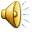 Fetal Presentation
The presentation of the fetus can be appreciated on clinical examination
with the use of Leopold maneuvers . 
In the first maneuver, breech presentation can be appreciated by outlining the fundus an determining what part is present
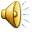 The head is hard and well defined by ballottement, especially when the head is freely mobile in the fluid-filled uterus; the breech is softer, less round, and, therefore, more difficult to outline.
 In the second and third maneuvers, the examiner’s palms are placed on either side of the maternal abdomen to determine the location of the fetal back and small parts.
 In the fourth maneuver, the presenting part
is identified by exerting pressure over the pubic symphysis
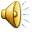 If a breech presentation persists at 36 and 38 weeks, the option of external cephalic  version should be discussed with the patient.
 This procedure involves turning the fetus from the breech presentation to a vertex presentation to allow vaginal rather than cesarean delivery.
 It is contraindicated in the presence of multifetal gestation, fetal compromise, uterine anomalies, and problems of placentation.
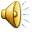 ULTRASOUND
In the United States, approximately 65% of pregnant women have at least one ultrasound examination.
 In the absence of other specific indications, the optimal timing for a single ultrasound examination is at 18 to 22 weeks
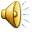 Ultrasonography in the first trimester may be performed either transabdominally or transvaginally.
 If a transabdominal examination is inconclusive, a transvaginal or transperineal examination is recommended.
 First-trimester ultrasonography is used to confirm the presence of an intrauterine pregnancy, estimate gestational age, diagnose or evaluate multiple gestations, confirm cardiac activity, and evaluate pelvic masses or uterine abnormalities (as an adjunct to chorionic villus sampling, embryo transfer, or localization and removal of intrauterine contraceptives).
 It is also useful for evaluating vaginal bleeding, suspected ectopic pregnancy, and pelvic pain.
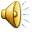 An ultrasound examination may be targeted to help diagnose chromosomal abnormalities in the first trimester.
 One such examination is measurement of nuchal translucency (NT), the lucent area behind the head in the nuchal region.
 Use of standardized techniques for measuring NT has resulted in higher detection rates for Down syndrome, trisomy 18, trisomy 13, Turner syndrome, and other anatomic abnormalities such as cardiac defects.
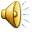 Measurement of nuchal translucency alone is less effective for first-trimester screening of the singleton pregnancy than is combined testing (nuchal translucency measurement and biochemical markers).

Recent studies demonstrate improved detection of Down syndrome at lower false-positive rates when NT measurement is combined with biochemical markers (see Section “Screening Tests”).
 This sentence conveys the same information and does not plagiarize ACOG verbatim
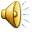 Various types of ultrasound examinations performed during the second or third trimester can be categorized as “standard,” “limited,” or 
“specialized.”
 A standard examination is performed during the second or third trimester of pregnancy.
 It includes an evaluation of fetal presentation and number, amniotic fluid volume, cardiac activity, placental position, fetal biometry, and an anatomic survey
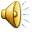 If technically feasible, the uterus and adnexa should be examined as clinically appropriate. A limited examination is performed when a specific question requires investigation.
In an emergency, for example, a limited examination can be performed to evaluate heart activity in a bleeding patient. A detailed or targeted anatomic specialized examination is performed when an anomaly is suspected on the basis of history, biochemical abnormalities or clinical evaluation, or suspicious results from either the limited or standard
ultrasound examination.
 Other specialized examinations might include
fetal Doppler, biophysical profile (BPP), fetal echocardiography, or
additional biometric studies.
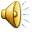 Evaluation of placental and cervical abnormalities may be
accomplished with ultrasonography
. Placental abruption can be identified by ultrasonography in approximately half of all patients who present with bleeding and do not have placenta previa.
 Grayscale or color-flow Doppler ultrasound assessment is used to identify placenta accreta.
 Transvaginal ultrasound examination most accurately can visualize the cervix and can also be employed to detect or rule out placenta previa as well as an abnormally shortened cervix (defined as less than 25 mm), which has been
correlated with an increased risk of preterm delivery when measured at less than 28 weeks of gestation
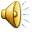 SCREENING TESTS
In addition to the routine laboratory tests performed at the initial antepartum visit, additional tests are performed at specific intervals throughout the pregnancy to screen for birth defects and other conditions.
The specific tests and intervals for each are indicated on the Antepartum
 Additional laboratory testing, such as testing for
STDs or tuberculosis, is recommended or offered on the basis of the patient’s history, physical examination, parental desire, or in response to public health guidelines
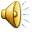 screening for fetal aneuploidy
There are several options for screening for fetal aneuploidy (abnormal  number of chromosomes) such as trisomies 18 and 21 . Options for aneuploidy screening include the following:
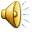 First-trimester screening
(10 to 13 weeks’ gestation), which includes
serum screening for pregnancy-associated plasma protein A (PAPP-A)
and β-hCG and an ultrasound assessment of nuchal transparency, and in
some cases the presence or absence of the fetal nasal bone.
• Cell free fetal DNA which includes evaluation of short segments of fetal DNA found in the maternal blood used to screen for a variety of fetal conditions.
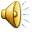 Second-trimester screening
(15 0/7-22 6/7 weeks’ gestation)
consisting of triple (maternal serum α-fetal protein [MSAFP], estriol,
and hCG) or
 quadruple (“quad”) (MSAFP, hCG, unconjugated estriol, and dimeric inhibin A) screening tests. 
The quad screen has a higher sensitivity for the detection of Down syndrome
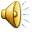 Combined first- and second-trimester screening
includes all of the first-trimester screening tests listed in addition to a PAPP-A test
and a quad screen, with or without an ultrasound examination for NTDs,  in the second trimester.
 Ultrasonographic screening and cell-free
DNA screening may also be included
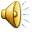 Second trimester ultrasound which includes identification of existing
major structural abnormalities and minor sonographic soft markers of aneuploidy, along with baseline biometry
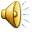 Third-trimester screening
Screening for gestational diabetes mellitus.
 This may include the
glucose challenge test, a screening test performed for gestational
diabetes between 24 and 28 weeks, unless the pregnant patient is obese,
has a known impaired glucose metabolism, diabetes, or previous
medical history of gestational diabetes mellitus. In these cases, the test should be performed at the first visit;
 if gestational diabetes mellitus is not diagnosed, blood glucose testing should be repeated at 24 to 28 weeks of gestation.
 If the test result is abnormal, an oral glucose
tolerance test is performed to confirm diabetes.
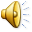 In addition, the measurement of hemoglobin and hematocrit levels is repeated in the third trimester.
 Repeat screening in the third trimester for antibodies in Rh-negative patients.
• Repeat screening for HIV and other STIs in all patients is commonly recommended based on risk factors, and even required in some regions.
• Universal screening for group B streptococcus is performed at 35 to 37 weeks of gestation, and treatment is based on culture results.
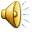 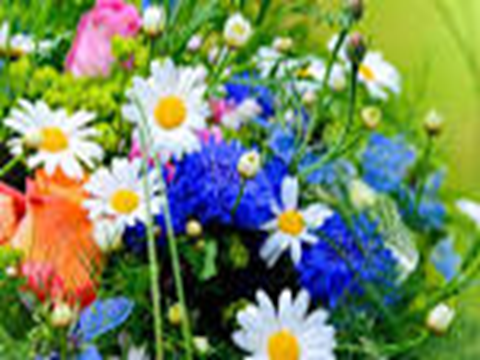 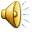